Πνευματική ιδιοκτησία στο ακαδημαϊκό περιβάλλον και ανοιχτή πρόσβαση
Τατιάνα- Ελένη Συνοδινού, Αναπληρώτρια Καθηγήτρια
synodinou.eleni-tatiani@ucy.ac.cy
1
Σχεδιάγραμμα της παρουσίασης
2
Α . Η δημιουργία έργων στο ακαδημαϊκό περιβάλλον
Προϋποθέσεις της προστασίας από το δίκαιο πνευματικής ιδιοκτησίας έργων που δημιουργούνται στο εκπαιδευτικό περιβάλλον;

Σε ποιον ανήκουν τα έργα που δημιουργούνται από τους δασκάλους, τους ακαδημαϊκούς, ερευνητές και φοιτητές;
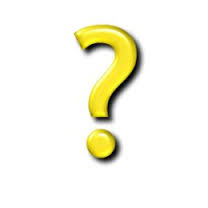 3
Κριτήρια προστασίας
4
Κατηγορίες έργων στο Ν. 59/1976
3.(1) Τηρουμένων των διατάξεων του παρόντος άρθρου, προστατεύσιμα υπό του παρόντος Νόμου είναι—
(α) Υπό μεν δικαιώματος πνευματικής ιδιοκτησίας (i) Επιστημονικά έργα·(ii) φιλολογικά έργα, συμπεριλαμβανομένων των προγραμμάτων ηλεκτρονικών υπολογιστών (iii) μουσικά έργα·(iv) καλλιτεχνικά έργα, συμπεριλαμβανομένων των φωτογραφιών πάσης φύσεως·(ν) ταινίες·(vi) βάσεις δεδομένων(vii) ηχογραφήσεις·(viii) εκπομπές·(ix) δημοσιεύσεις προτέρως αδημοσίευτων έργων
(β) υπό δε συγγενικού δικαιώματος, ερμηνείες ή εκτελέσεις έργων από καλλιτέχνες
5
Η πρωτοτυπία !
«Originality is the art of concealing your sources»
Benjamin Franklin
6
University of London Press v. University Tutorial Press (1916)
Αφορούσε την προστασία ερωτηματολογίων για εξετάσεις. 

Δικαστής Peterson :  «δεν απαιτείται η έκφραση να είναι πρωτότυπη ή νέα, αλλά το έργο πρέπει να μην έχει αντιγραφεί από άλλο έργο, πρέπει, δηλαδή να προέρχεται από τον δημιουργό του»
7
Η αξία και ο προορισμός του έργου…
… είναι αδιάφορα ! 

ΠΧ :  Ν. 59/1976: προστατεύεται κάθε φύσεως επιστημονικό έργο ανεξαρτήτως της επιστημονικής ποιότητάς του  

Αδιάφορο εάν έχει υψηλή αισθητική ή καλλιτεχνική αξία ή επιστημονική ή ερευνητική καινοτομία
Ποιος έχει τα δικαιώματα;
9
Ποιος έχει τα δικαιώματα;
Βάσει του κανόνα του άρθρου 11 του Ν. 59/1976, όταν η δημιουργία ενός έργου πραγματοποιείται κατά τη διάρκεια της απασχολήσεως του δημιουργού ως μέρος των καθηκόντων του δυνάμει της σύμβασης απασχόλησης το δικαίωμα πνευματικής ιδιοκτησίας λογίζεται ως μεταβιβασθέν στον εργοδότη του δημιουργού, εκτός αντίθετης συμφωνίας, η οποία αποκλείει ή περιορίζει αυτήν την μεταβίβαση.
10
Προϋποθέσεις μεταβίβασης στον εργοδότη
Το  ερευνητικό έργο των ακαδημαϊκών
12
ΧΑΡΤΗΣ ΤΩΝ ΘΕΜΕΛΙΩΔΩΝ ΔΙΚΑΙΩΜΑΤΩΝ ΤΗΣ ΕΥΡΩΠΑΪΚΗΣ ΕΝΩΣΗΣ
Άρθρο 13 
Ελευθερία της τέχνης και της επιστήμης
Η τέχνη και η επιστημονική έρευνα είναι ελεύθερες. H ακαδημαϊκή ελευθερία είναι σεβαστή.
13
Άρθρο 11 της Σύστασης της UNESCO της 11ης Νοεμβρίου 1997
Τα Κράτη οφείλουν να εγγυώνται την ελευθερία διδασκαλίας και διαλόγου, την ελευθερία της έρευνας και της δημοσίευσης των αποτελεσμάτων της έρευνας, το δικαίωμα των διδασκόντων να εκφέρουν ελεύθερα γνώμη για το ακαδημαϊκό ίδρυμα στο οποίο εργάζονται, το δικαίωμα των διδασκόντων να μην υπόκεινται σε λογοκρισία και να συμμετέχουν ελεύθερα σε επαγγελματικές οργανώσεις και συντεχνίες.
14
UWA v. Gray (2009) FCFCA 116
«Οι ακαδημαϊκοί δεν είναι απλοί μισθωτοί, αλλά, επίσης, μέλη μιας κοινότητας δασκάλων και ερευνητών. Στην  κοινότητα αυτή κυριαρχεί η ηθική δέσμευση για την αναζήτηση της αλήθειας, χωρίς να λαμβάνονται υπόψη οι επιπτώσεις αυτής της επιδίωξης στα οικονομικά συμφέροντα του εργοδότη των μελών της. Το να αντιμετωπίζονται τα Πανεπιστήμια ως κοινοί εργοδότες, έτσι ώστε να θεωρούνται ως ιδιοκτήτες των εφευρέσεων και των έργων των υπαλλήλων τους, θα υπέσκαπτε την αρχή της ακαδημαϊκής ελευθερίας».
15
UNIVERSITY OF CYPRUSINTELLECTUAL PROPERTY POLICY
4.1 Unless commissioned, typically the Organisation will NOT claim ownership of copyright in certain types  of Disclosable Work described in this policy as “Creator Copyright Works”: 
artistic works, 
books, 
text and artwork for publication in books; 
articles written for publication in journals; 
papers to be presented at conferences; 
theses and dissertations; 
oral presentations at conferences or other places
posters for presentation at conferences;
 musical scores
16
Τα έργα που δημιουργούνται από φοιτητές ;
Ο κανόνας της αυτοδίκαιης μεταβίβασης των δικαιωμάτων στον εργοδότη δεν ισχύει για τα έργα που δημιουργούνται από φοιτητές

Ενδεχομένως να αποτελούν έργα κοινής δημιουργίας (συνδημιουργίας)
17
Πνευματικά δικαιώματα και ανοιχτή πρόσβαση
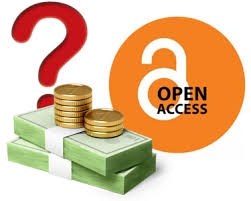 18
Β . Η ανοιχτή πρόσβαση, αναγκαίο συμπλήρωμα της πνευματικής ιδιοκτησίας
Λόγοι γενικού συμφέροντος επιβάλλουν την αναγνώριση εξαιρέσεων ή περιορισμών των δικαιωμάτων του δημιουργού προς όφελος του κοινού των χρηστών των προστατευόμενων έργων

Η χρήση προστατευόμενων από το δίκαιο πνευματικής ιδιοκτησίας έργων είναι θεμέλιο τόσο της διδασκαλίας όσο και της έρευνας
19
Οι εξαιρέσεις στο Ν. 59/1976
20
Το τεστ των τριών σταδίων : μια γενική ρήτρα ελέγχου των περιορισμών
Η χρήση δεν θα είναι επιτρεπτή εάν είναι ανταγωνιστική προς την κανονική εκμετάλλευση του έργου ή προκαλεί αδικαιολόγητη βλάβη στα νόμιμα συμφέροντα του δικαιούχου
Θα κρίνεται κατά περίπτωση πχ   εάν αναπαράγεται όλο το έργο ή μεγάλο μέρος του,  από το των είδος έργων (διδακτικό εγχειρίδιο, εκπαιδευτικό υλικό)  και από το  σε ποιο κοινό παρέχεται πρόσβαση (μέγεθος κοινού:  ένα  μικρό ακροατήριο που παρακολουθεί ένα μάθημα ή σε όλο Πανεπιστήμιο ή ανοιχτό  στο διαδίκτυο)
21
Και γιατί όχι μια νέα εξαίρεση «ανοιχτής πρόσβασης»;
Η δημιουργία μιας ειδικής εξαίρεσης «open access» ανατρέπει τον πυρήνα του δικαιώματος πνευματικής ιδιοκτησίας, διότι προϋποθέτει την τέλεση πολλαπλών πράξεων  που εμπίπτουν στο δικαιικό  μονοπώλιο του δημιουργού 
Θα ήταν δύσκολο να θεσπιστεί σε ευρωπαϊκό επίπεδο και να περάσει το τεστ των 3 σταδίων
Δίκαιη αποζημίωση ;
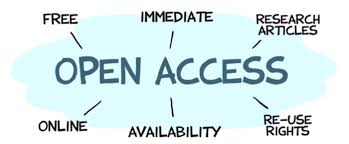 22
Το κόστος της πρόσβασης
Δεν υπάρχει στη νομοθεσία μια ασφαλιστική δικλείδα που να κατοχυρώνει τους χρήστες ότι θα αποκτηθεί πρόσβαση κατόπιν μιας «δίκαιης/μη καταχρηστικής πληρωμής» στον εκδότη 
Δίκαιο ανταγωνισμού 
Ποιος θα ορίσει τι είναι δίκαιο κόστος πρόσβασης; 
Ελευθερία του συμβάλλεσθαι;
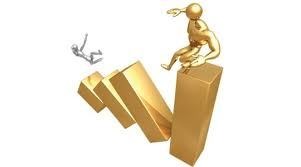 23
Γ) Τα όρια της ανοιχτής πρόσβασης
Η ανοιχτή πρόσβαση δεν σημαίνει ελεύθερη και ανέλεγκτη πρόσβαση 
Η ανοιχτή πρόσβαση δεν μπορεί να εξουδετερώνει το δικαίωμα πνευματικής ιδιοκτησίας, το οποίο είναι επίσης ένα ανθρώπινο δικαίωμα 
Όρια πρόσβασης : ποιος , μετά από πόσο χρόνο (υπάρχει ένα κοινώς αποδεκτό όριο του εκδοτικού embargo για όλες τις επιστήμες; )
Παράδειγμα οριοθέτησης της χρήσης μέσω των αδειών creative commons : ο δημιουργός κρατά τα δικαιώματα για  χρήση για εμπορικό σκοπό ή απαγορεύει τη διασκευή/ τροποποίηση του έργου
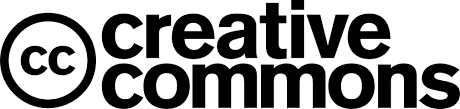 24
Ευχαριστώ για την προσοχή σας !
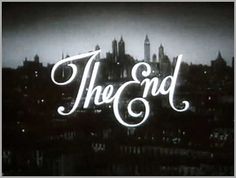 25